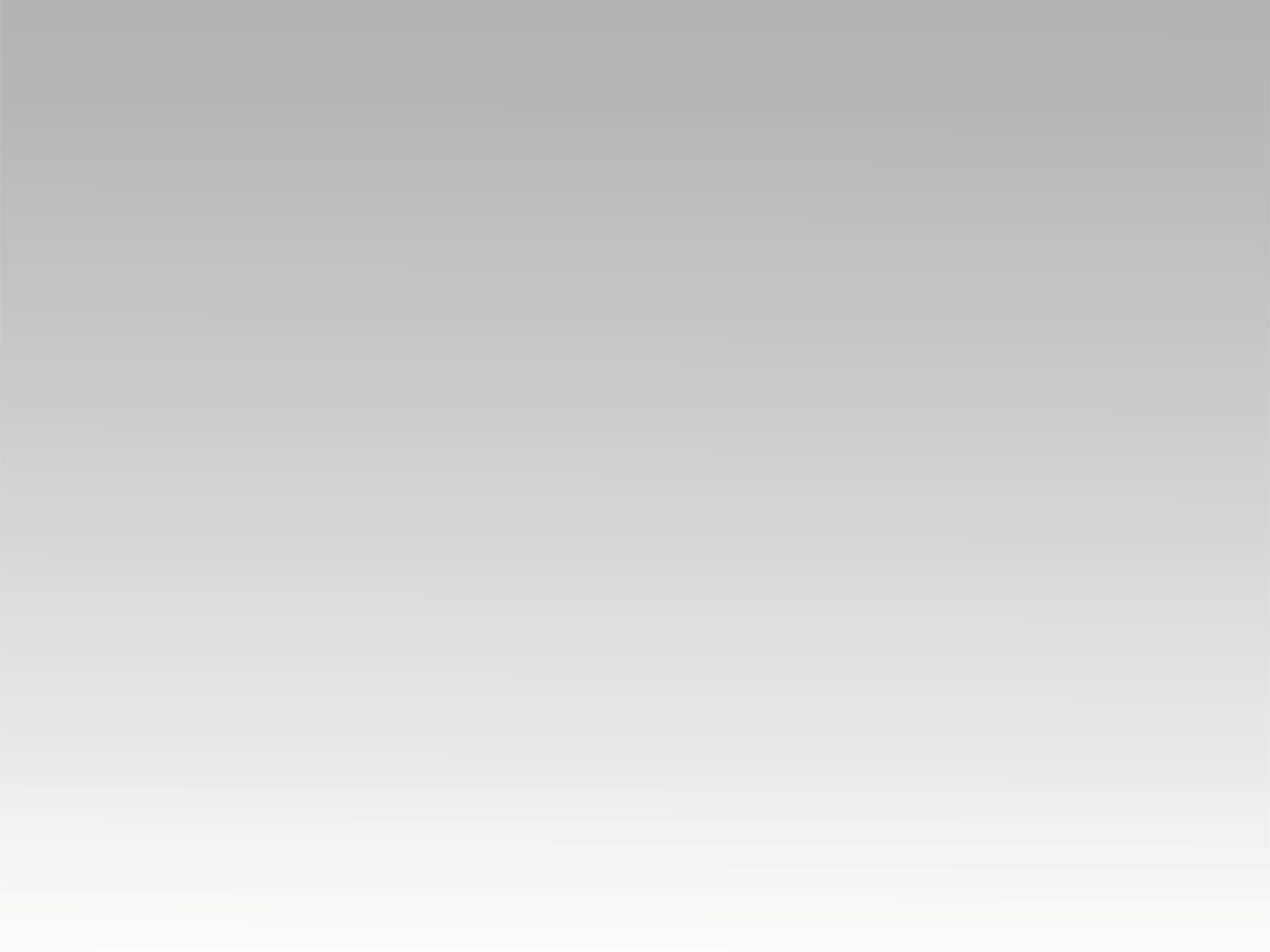 تـرنيــمة
ترنيم ترنيم ترنيم
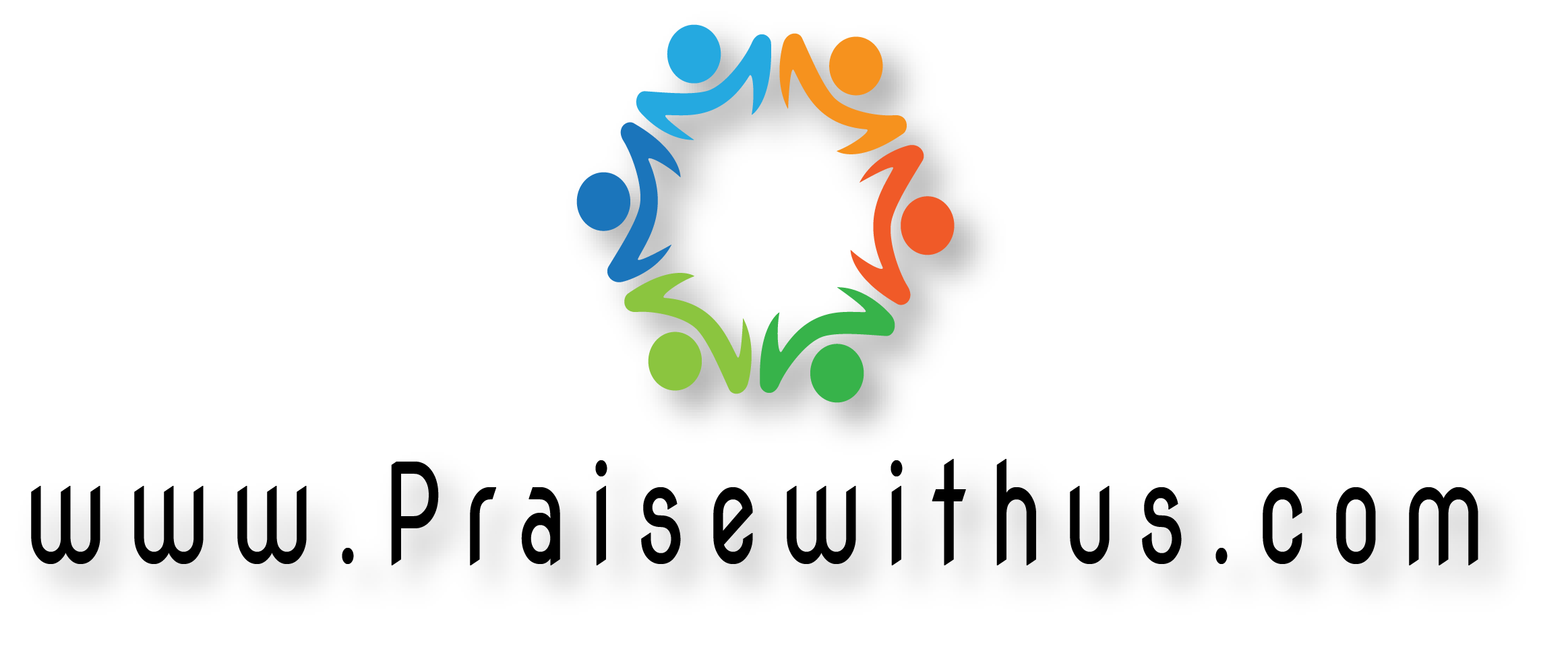 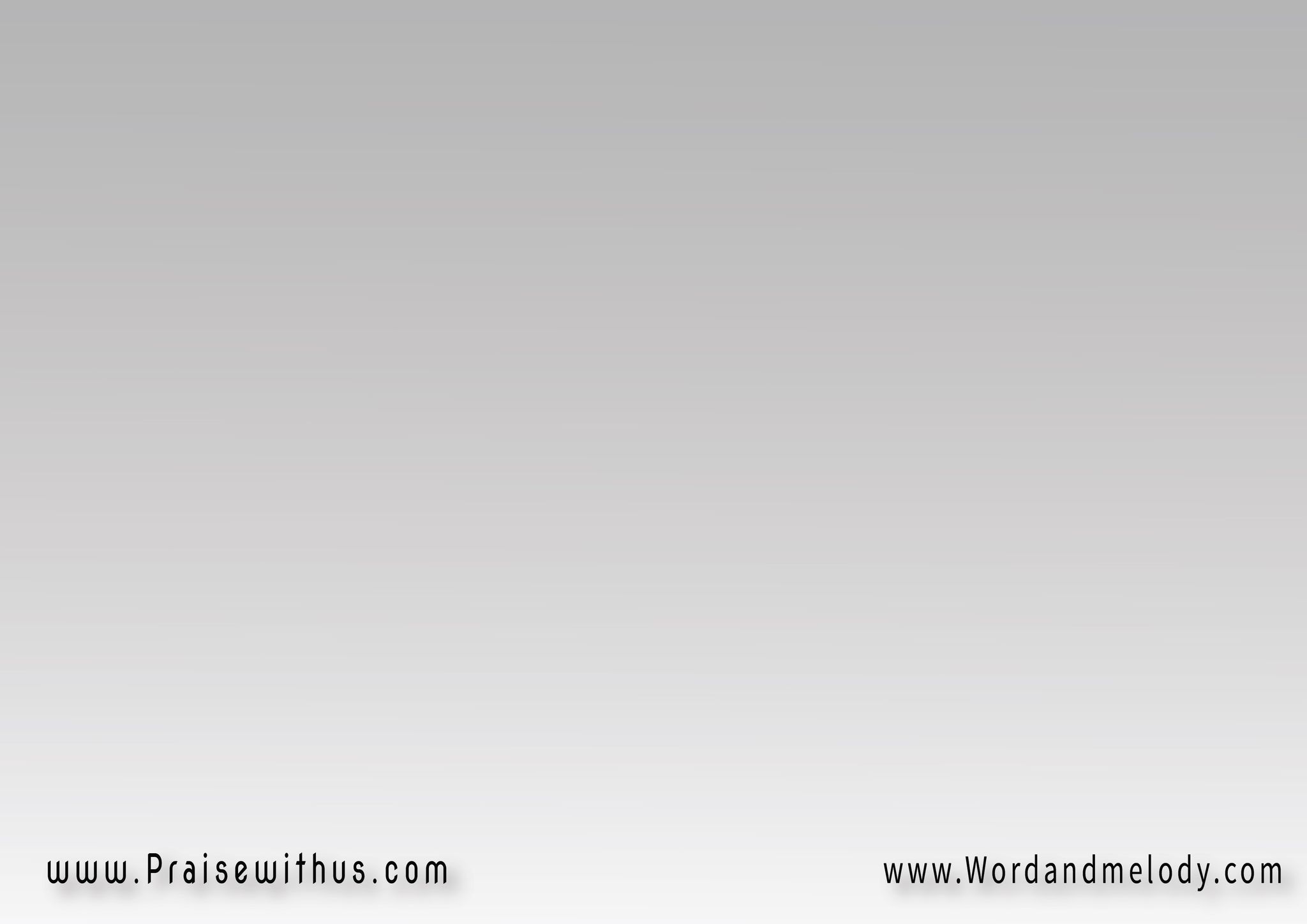 القرار:تـَرْنِيم تـَرْنِيم تـَرْنِيم 
لِيَسُوع أعْظـَم إلـَهتـَرْنيم تـَرْنِيم تـَرْنِيم 
مَجْدُه بيِمْلا الحَيَـاة
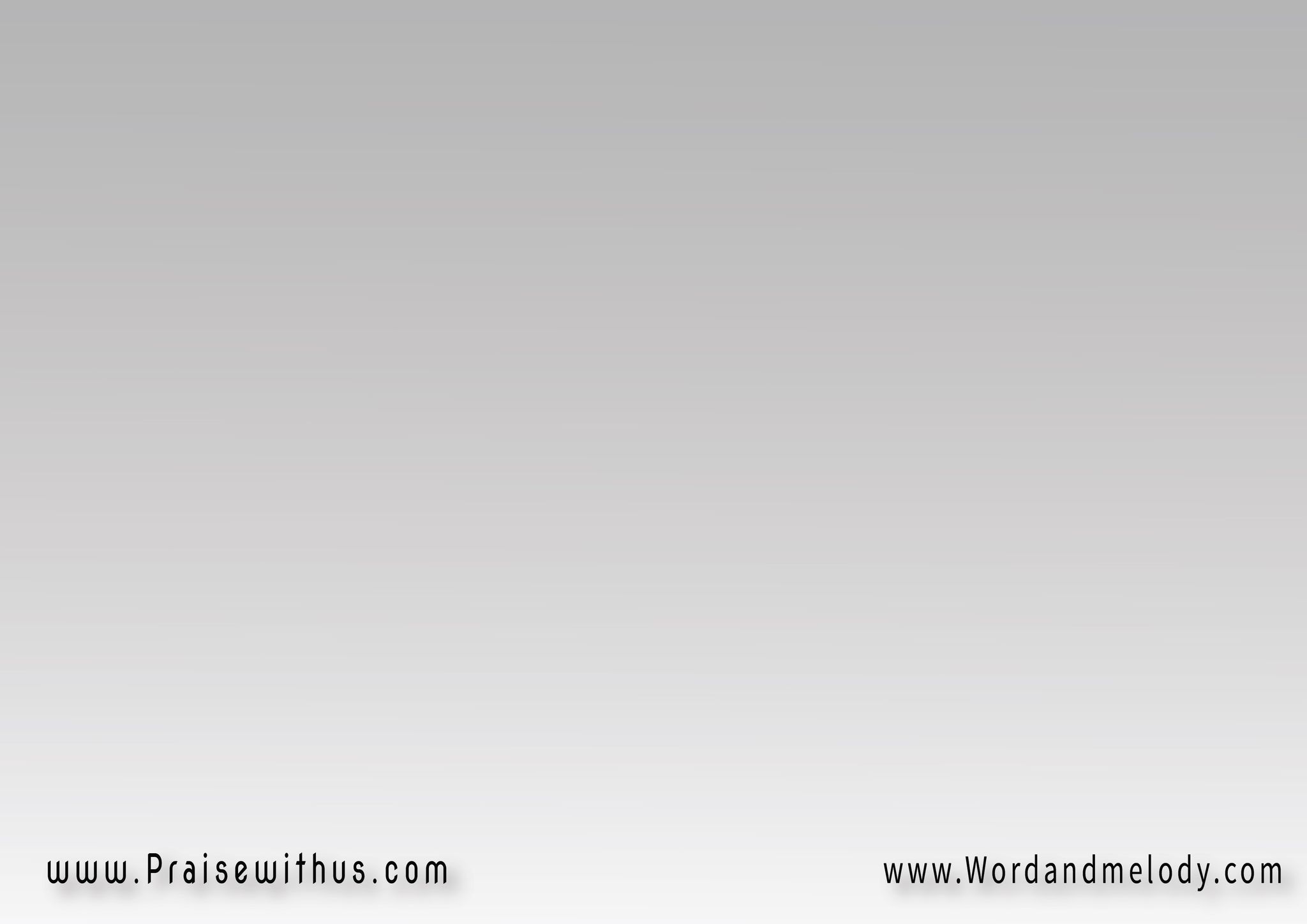 1-
(مَلـَكُوتك مَالـُه حُدُودْ  وطرِيق إبْلِيس مَسْدُودْ)2بالعِزّ كـَمَــــــان هَيْسُودْ   سُلطـَـــــانــك ياابنَ الله
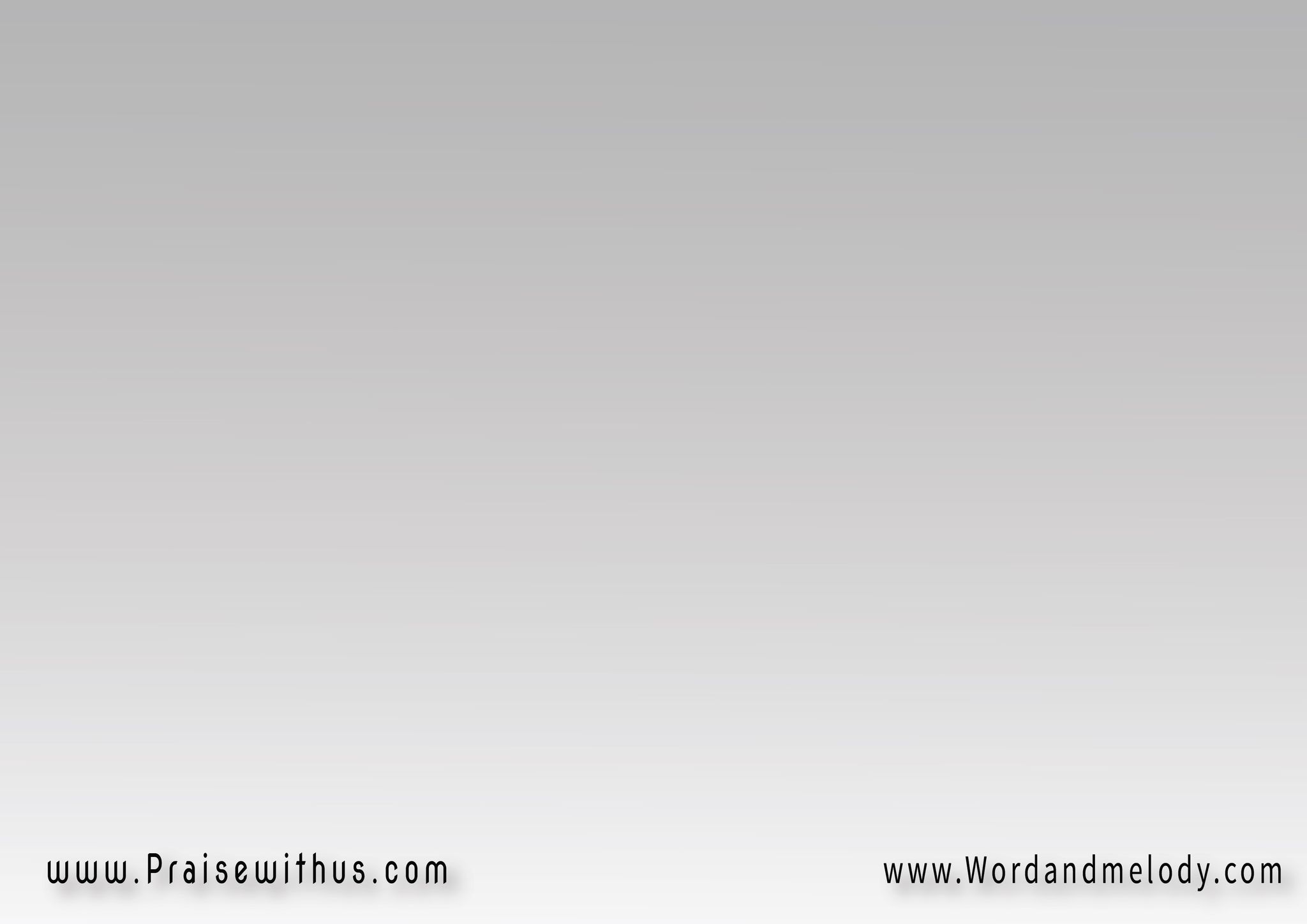 القرار:تـَرْنِيم تـَرْنِيم تـَرْنِيم 
لِيَسُوع أعْظـَم إلـَهتـَرْنيم تـَرْنِيم تـَرْنِيم 
مَجْدُه بيِمْلا الحَيَـاة
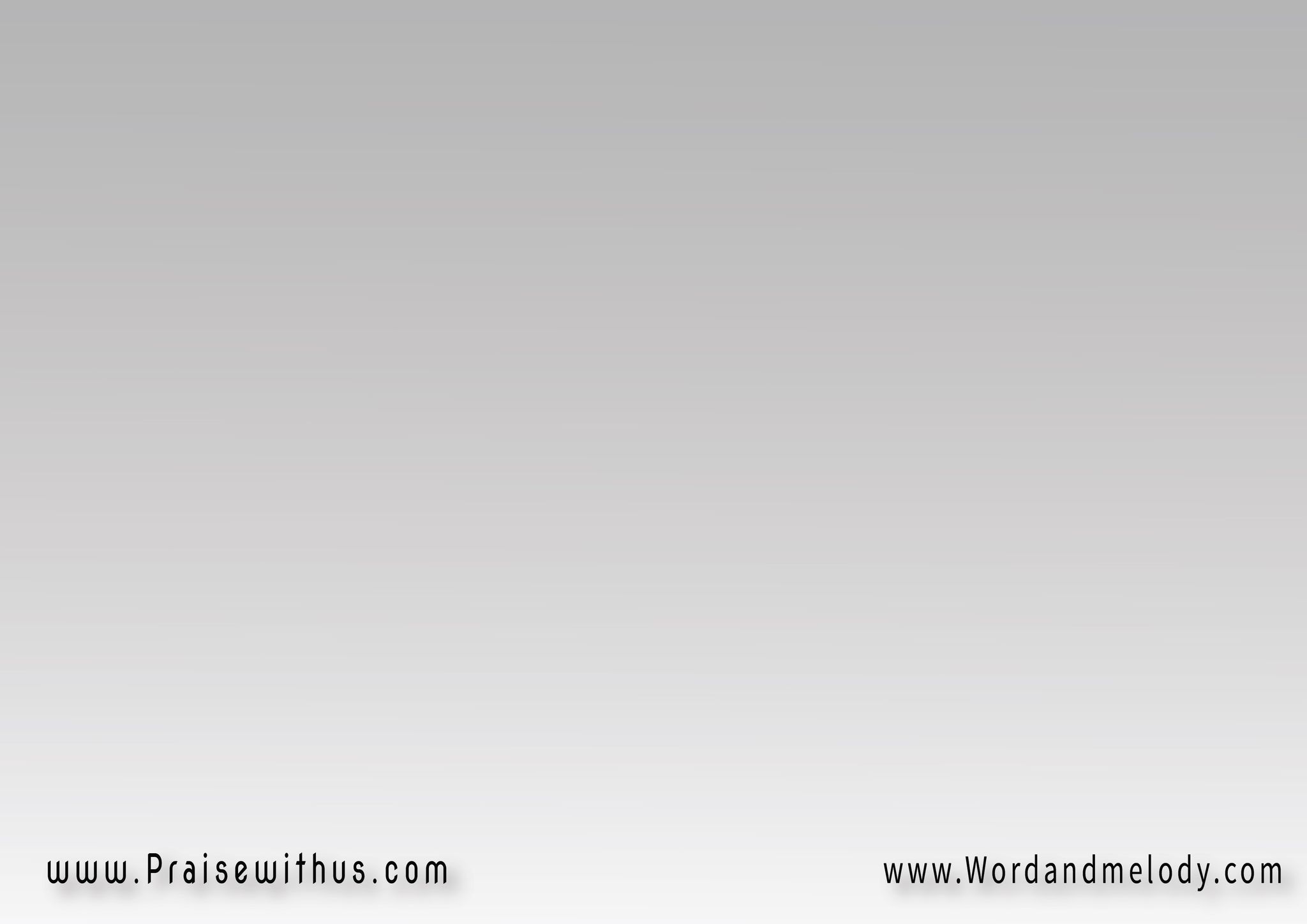 2-
(إبْليس مَغلوب مَغلوبْإعْلان وَاضِح مَكـْتوبْ)2في الدَّم وفِي المَصْلـُــوبْفي يَسُوعنا بنِتحَـــــدَّاه
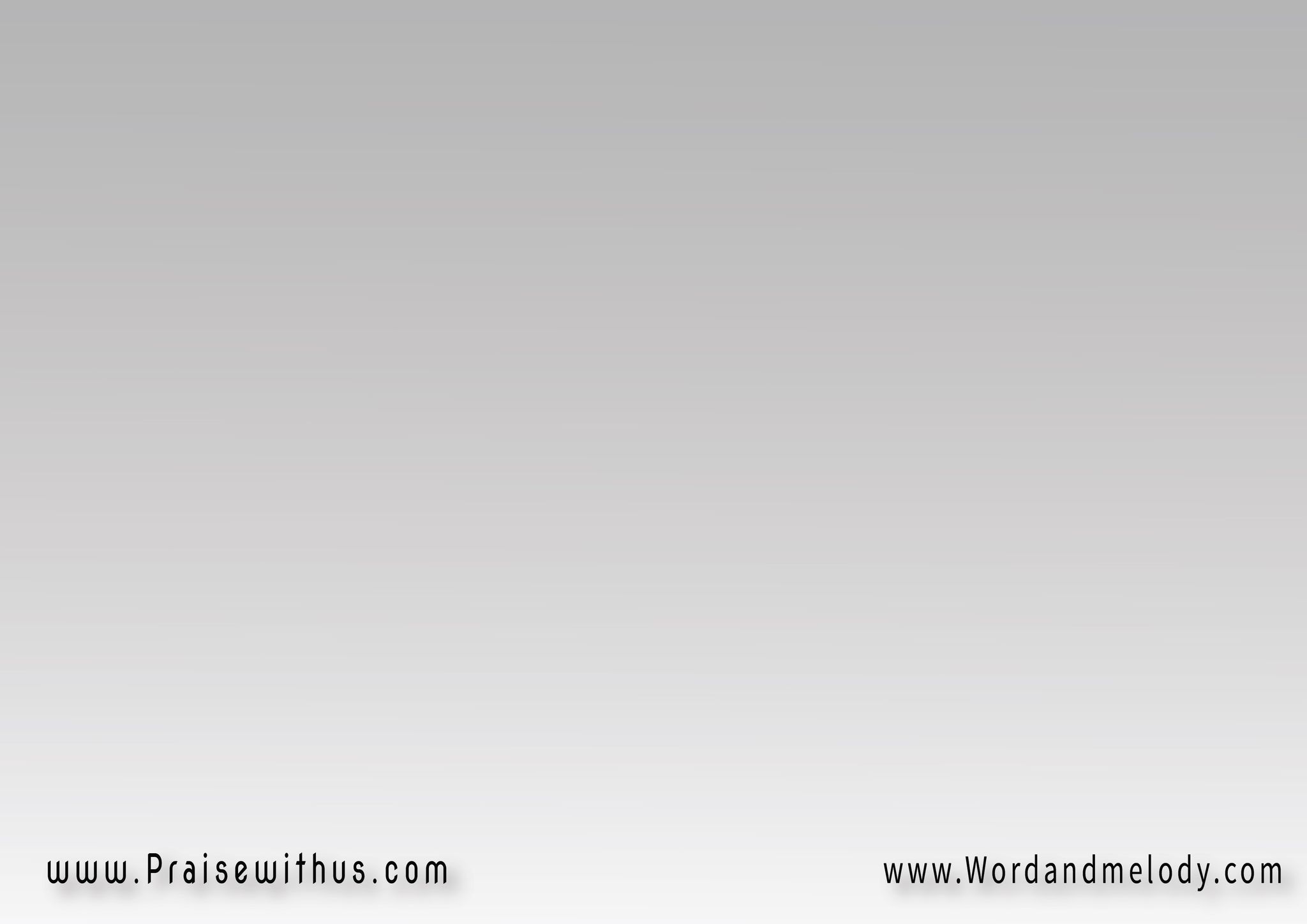 القرار:تـَرْنِيم تـَرْنِيم تـَرْنِيم 
لِيَسُوع أعْظـَم إلـَهتـَرْنيم تـَرْنِيم تـَرْنِيم 
مَجْدُه بيِمْلا الحَيَـاة
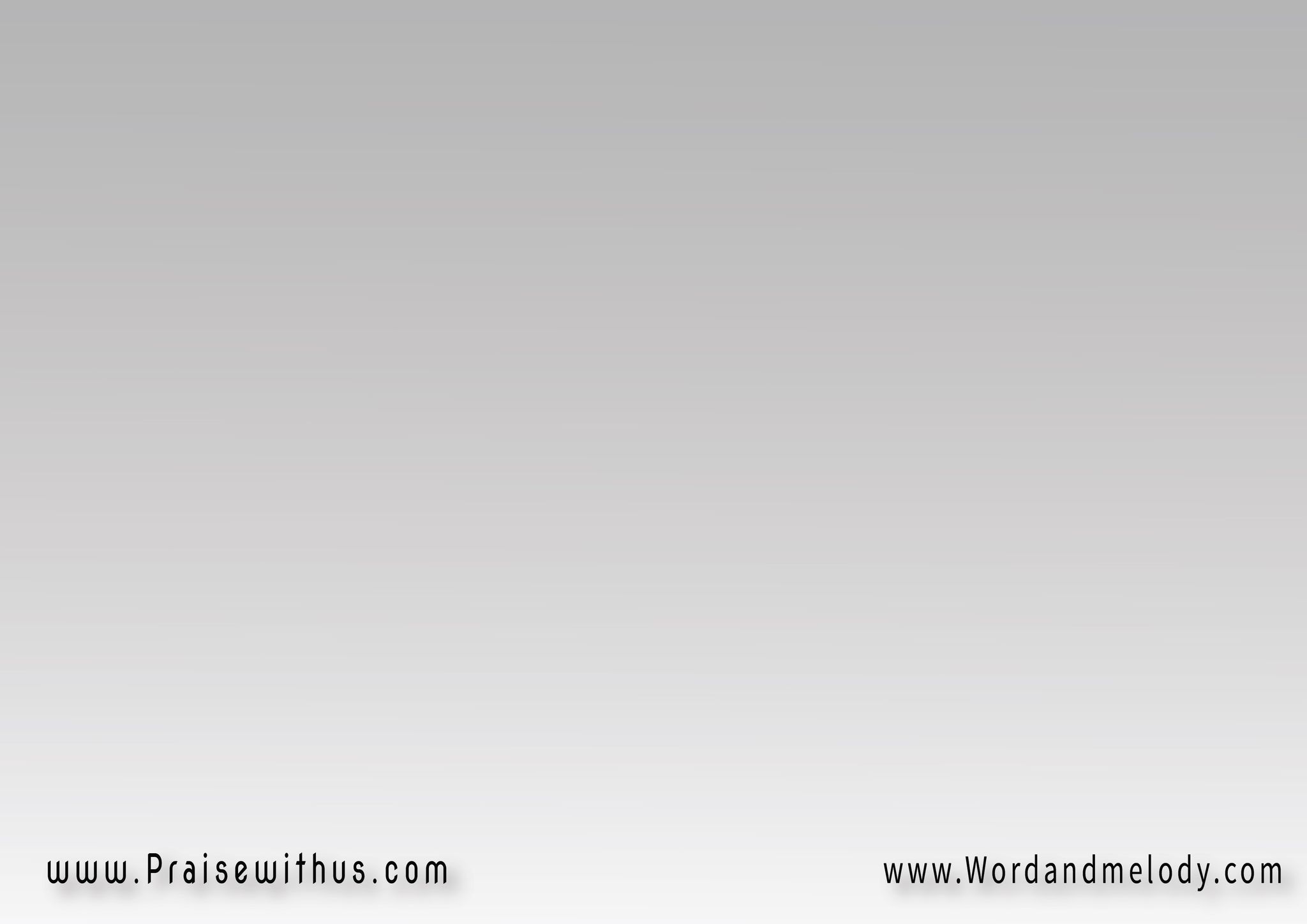 3-
(إيمَان في يَسُوع بيزيدْوكِتاب مَليـــــان مَوَاعِيدْ)2والوَعد بـِنـَصْــــرُه أكيــدْسُلطـــــــان الوَعْد مَعَــــاه
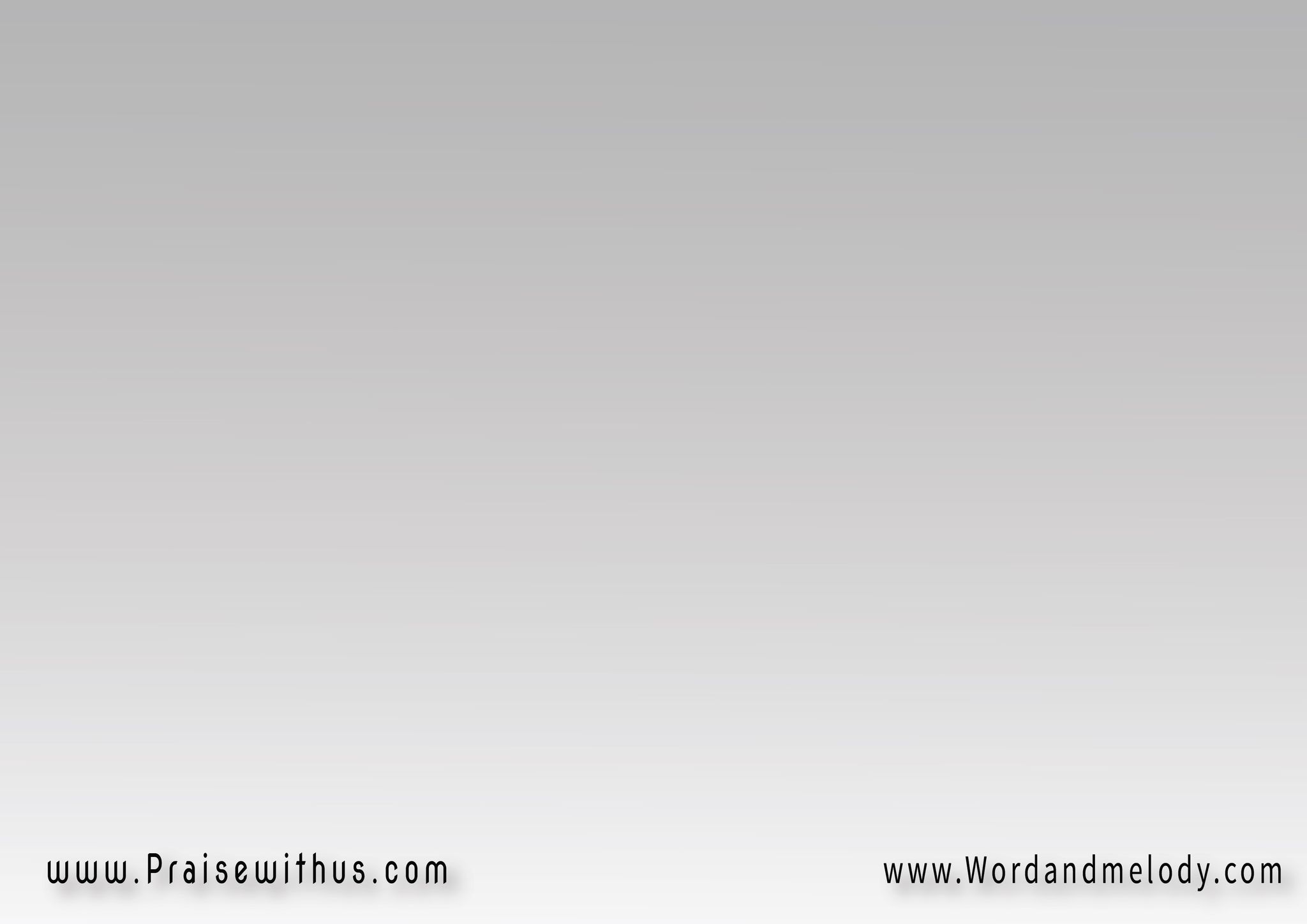 القرار:تـَرْنِيم تـَرْنِيم تـَرْنِيم 
لِيَسُوع أعْظـَم إلـَهتـَرْنيم تـَرْنِيم تـَرْنِيم 
مَجْدُه بيِمْلا الحَيَـاة
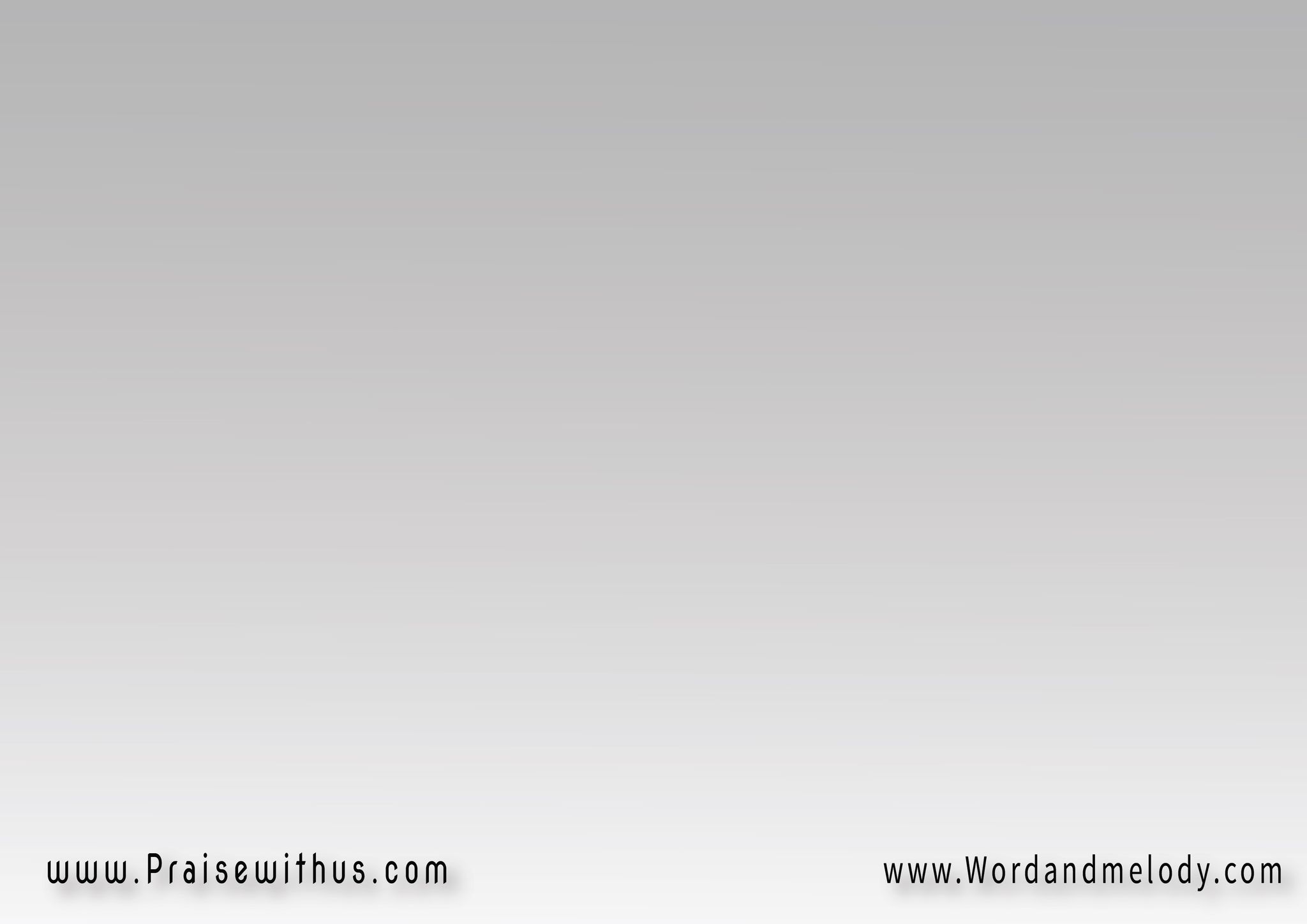 4-
(إيمَان بيعيش في النـُّورْويشُـوف إبلِيس مَأسُـورْ)2 وِجناحُه صَبَح مَكسُــــورْوِهُتـــاف بيهـِدّ حِمَـــــــاه
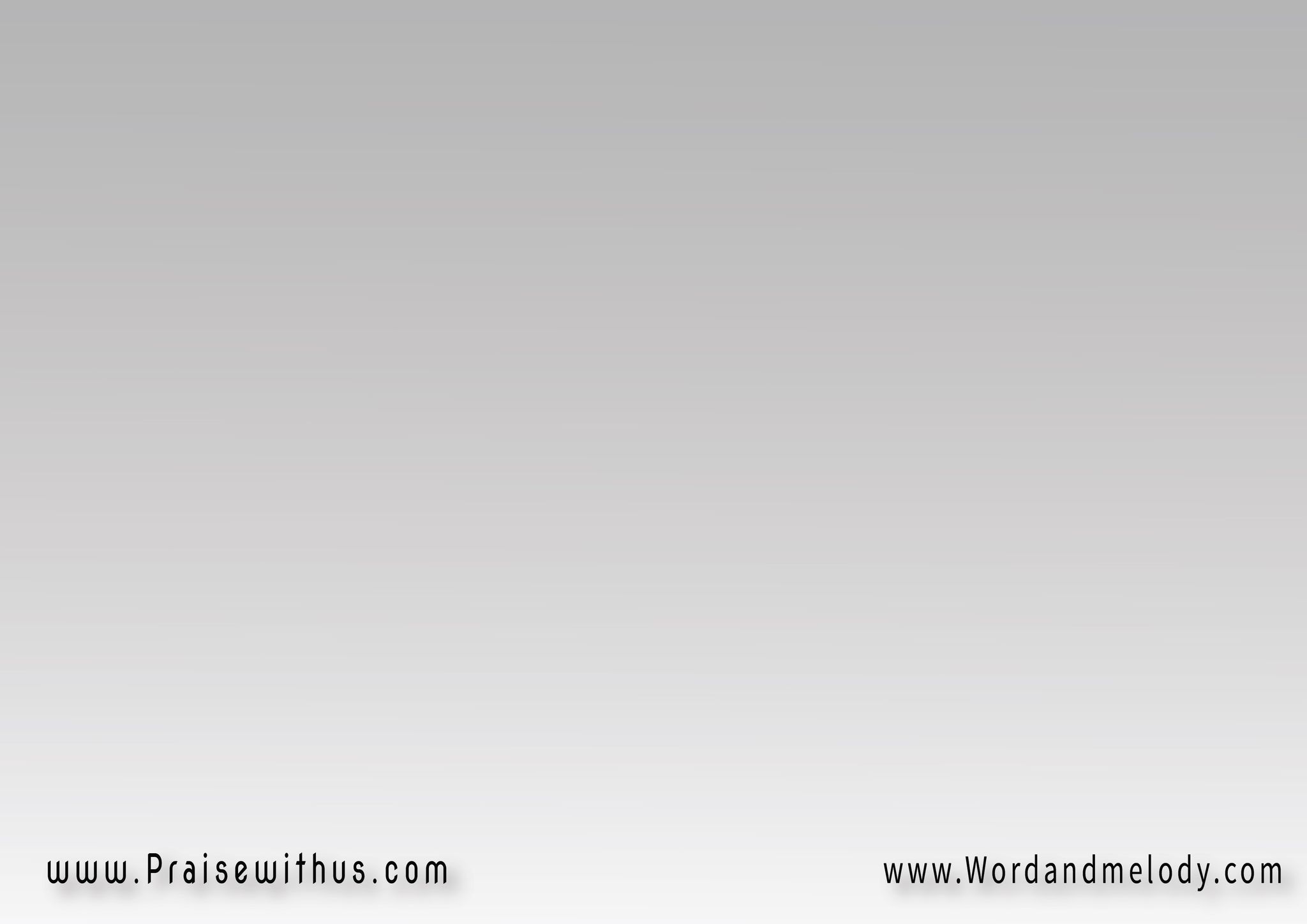 القرار:تـَرْنِيم تـَرْنِيم تـَرْنِيم 
لِيَسُوع أعْظـَم إلـَهتـَرْنيم تـَرْنِيم تـَرْنِيم 
مَجْدُه بيِمْلا الحَيَـاة
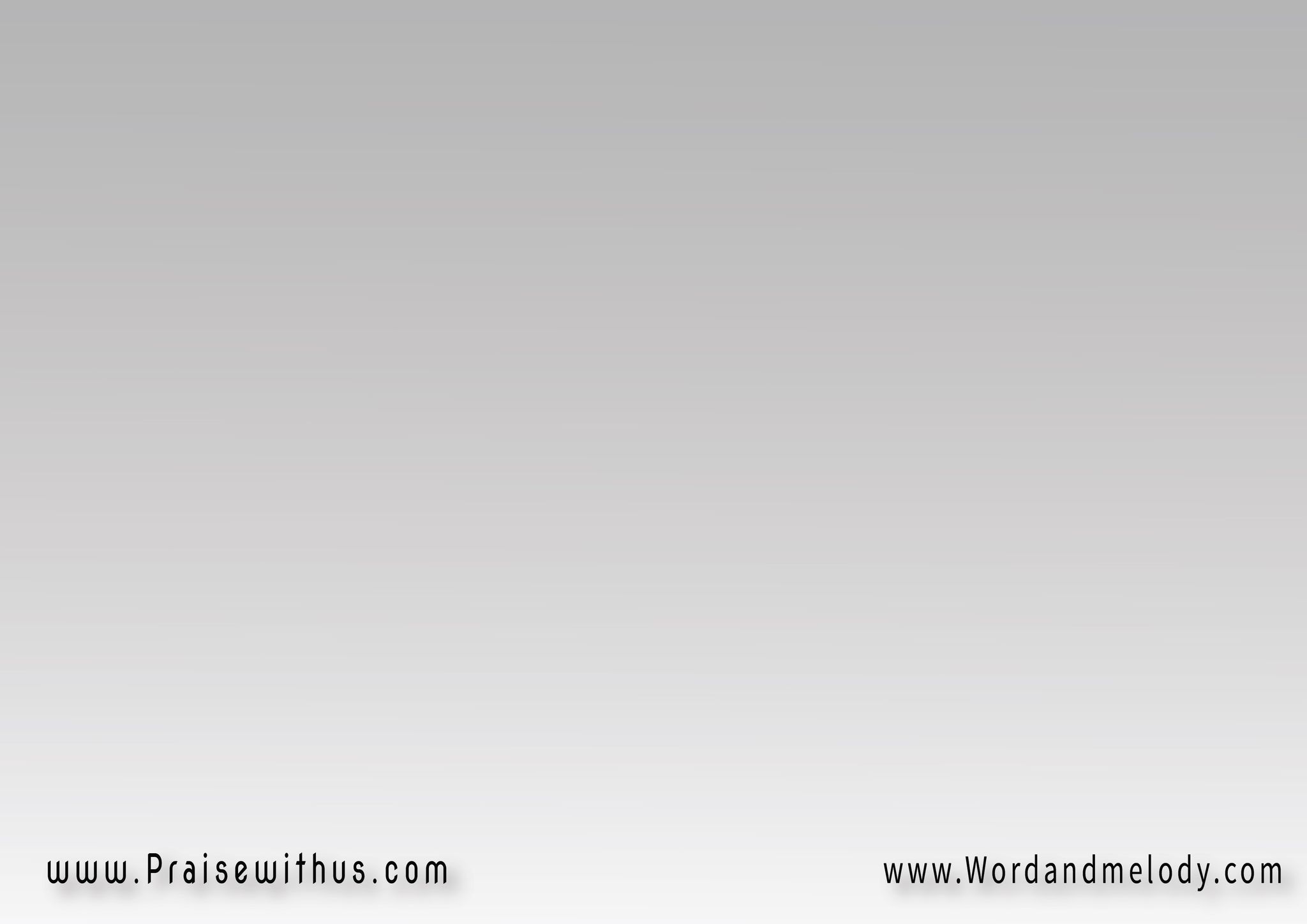 5-
(بإيمَان يتهَدّ السُّــــورْوِإلـَهنا يمِدّ جُسُـــــــورْ)2والشَّعْب صَبَح مَنـْصُورْوبيعْـلِـــن مَجْـــــــدَ الله
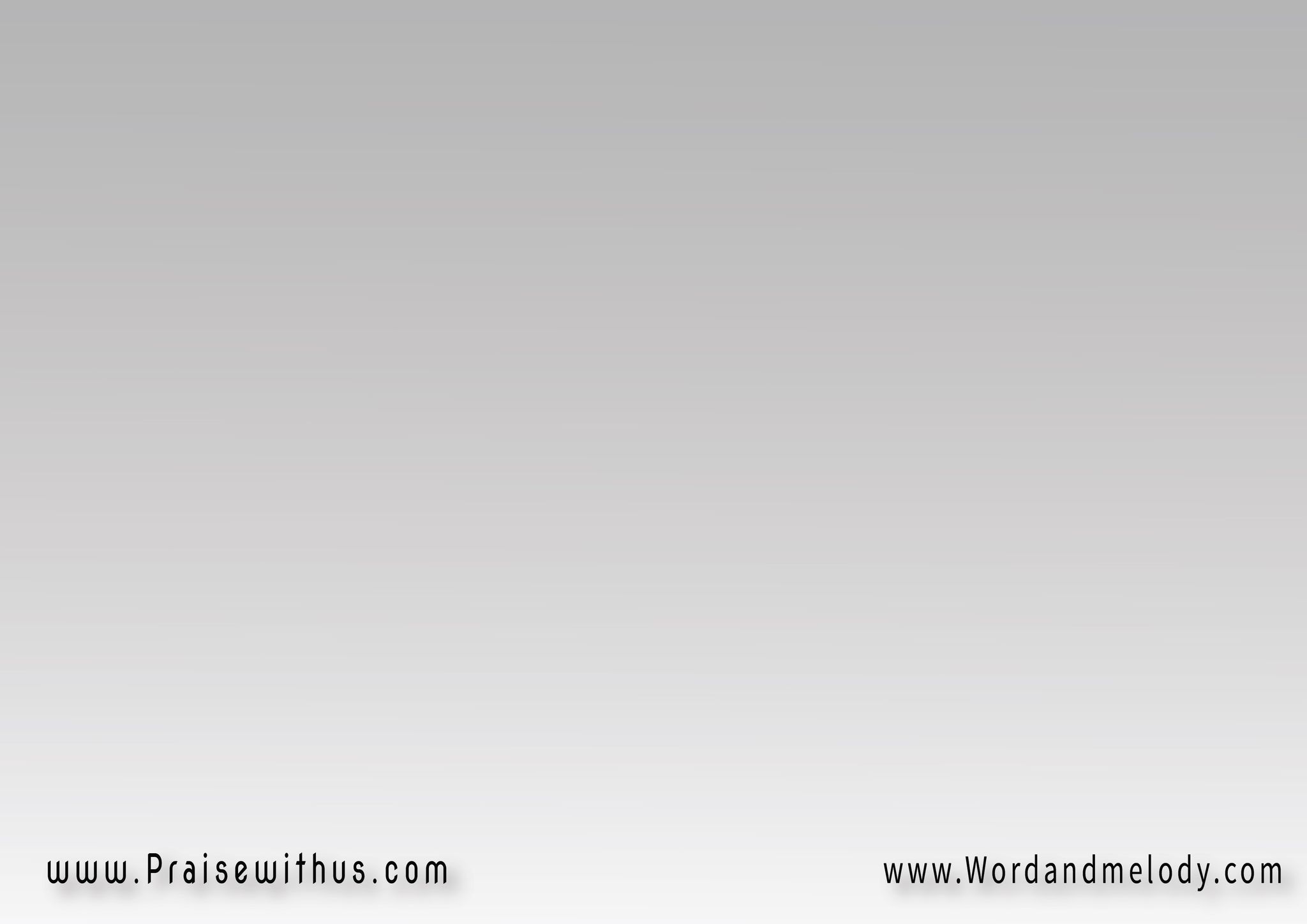 القرار:تـَرْنِيم تـَرْنِيم تـَرْنِيم 
لِيَسُوع أعْظـَم إلـَهتـَرْنيم تـَرْنِيم تـَرْنِيم 
مَجْدُه بيِمْلا الحَيَـاة
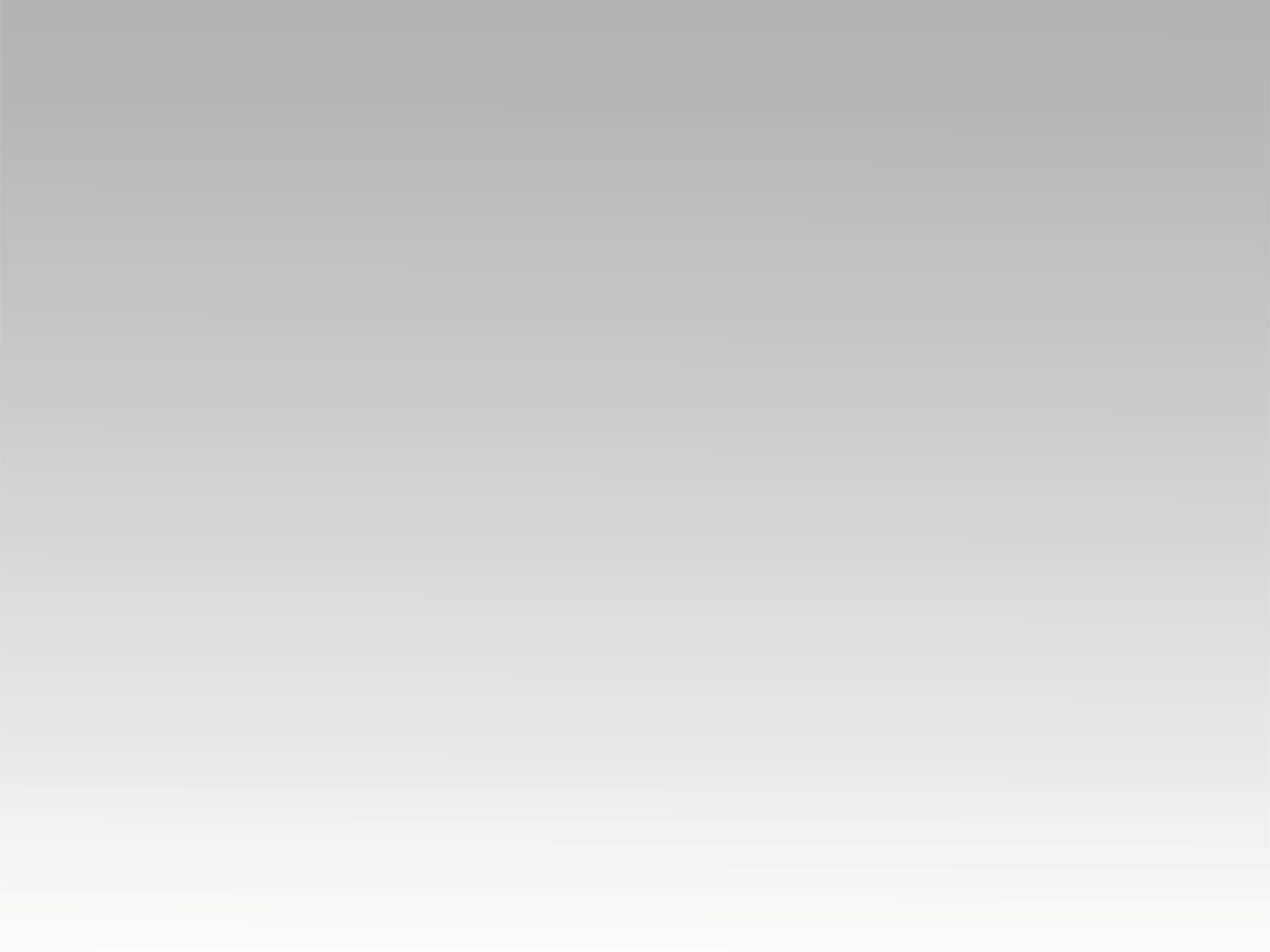 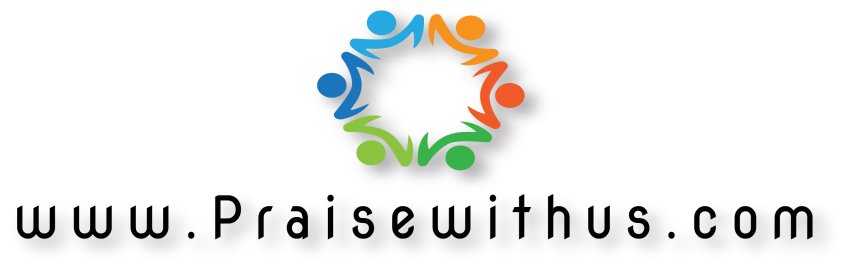